gender inequalities in
HEALTH
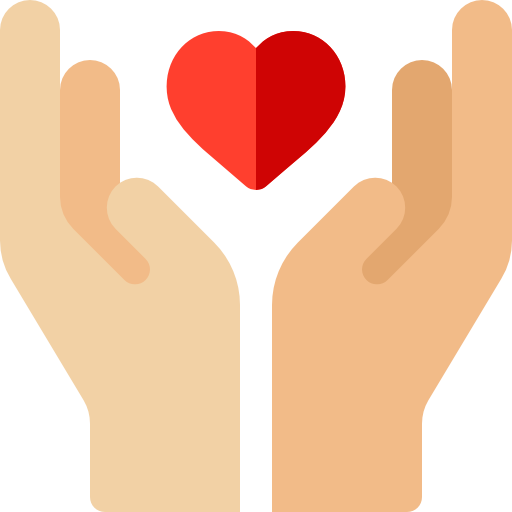 what is health and how does gender affect it?
Health is a state of complete physical, mental and social well-being and not merely the absence of disease or infirmity

Apart from biological sex divergence, health inequalities reflect differences in social roles, social status and culturally established patterns and stereotypes of femininity and masculinity 

As a result, these norms influence the health conditions of individuals, as well as access to healthcare and the work environment in health units.
the situation in Greece
In Greece, inequalities are most prominent in the area of work and job opportunities around health.
 The male gender is identified with occupations that rank high in the payroll and hierarchical scale (e.g. doctors and surgeons). In contrast, women are identified with lower hierarchical and paid occupations (e.g. nurses). 

This happens due to the traditional stereotypes, according to which women are considered primarily responsible for household and family affairs and men primarily for work outside the home. 

This division has led to an increase in the power and presence of men in the labor market in principle.
female doctors and specialties
3/4 of women practice nine specialties, while more than half of female doctors practice only three ; biopathology (26%), pediatrics (16.5%) and anesthesiology (10%). Surgery, it seems, has statistically negligible percentages in women; in general surgery the percentage of women is about 1%. In contrast, 3/4 of male doctors practice 11 specialties with percentages more evenly distributed per specialty.

 These numbers are impressive, as women make up 50% of those entering Greece’s medical schools.
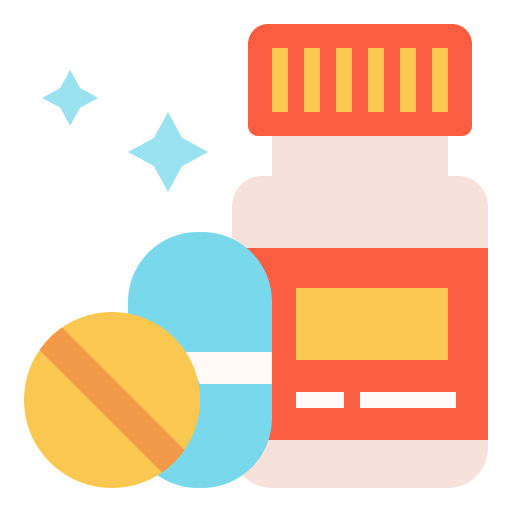 surgery and prejudices
Why is it so difficult for women to pursue surgery? Are they excluded because of prejudice about their gender or aren't they just ‘made’ for this job? 

"They are not decisive enough". "They are 'mild' and without imagination in the operation." "I prefer to work with men, especially when the operation is difficult." These were the unofficial answers of some well-known surgeons, when asked why they do not have women in their groups.
surgery and prejudices
"There are many women who want pursue surgery, they have passion and they are good. “To be honest, the treatment is not equal", points out Mr. V. Golematis, professor of Surgery and president of the Central Health Council. 

"To become a good surgeon, a woman has to make twice as much effort as a man. There is also the perception that many people have that men are better surgeons and the reluctance of some doctors to hire qualified women, because they believe that they will not succeed.
what does Greece do about it?
In Greece, gender inequalities in the field of health are not really talked about. There are only a few articles about it but no campaigns have been organized. There aren't any laws protecting female doctors against inequalities, nor does anyone take  this issue really seriously.
THANK YOU FOR YOUR TIME!